New medical imaging, Physics, Medical Need and Commercial Viability
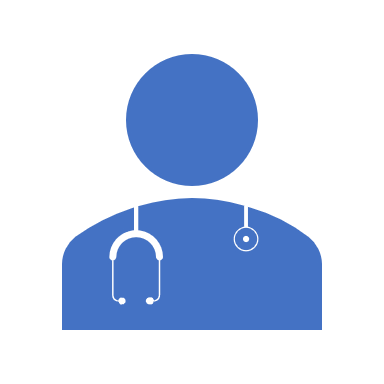 Zoltan Vilagosh
Swinburne University of Technology
Things Change Slowly in Medical Land…
Pulse Oximeter
Nuclear Medicine – 1950’s

Ultrasound – 1960’s 

CT – 1970’s

MRI -  1980’s
Things Change Slowly in Medical Land…
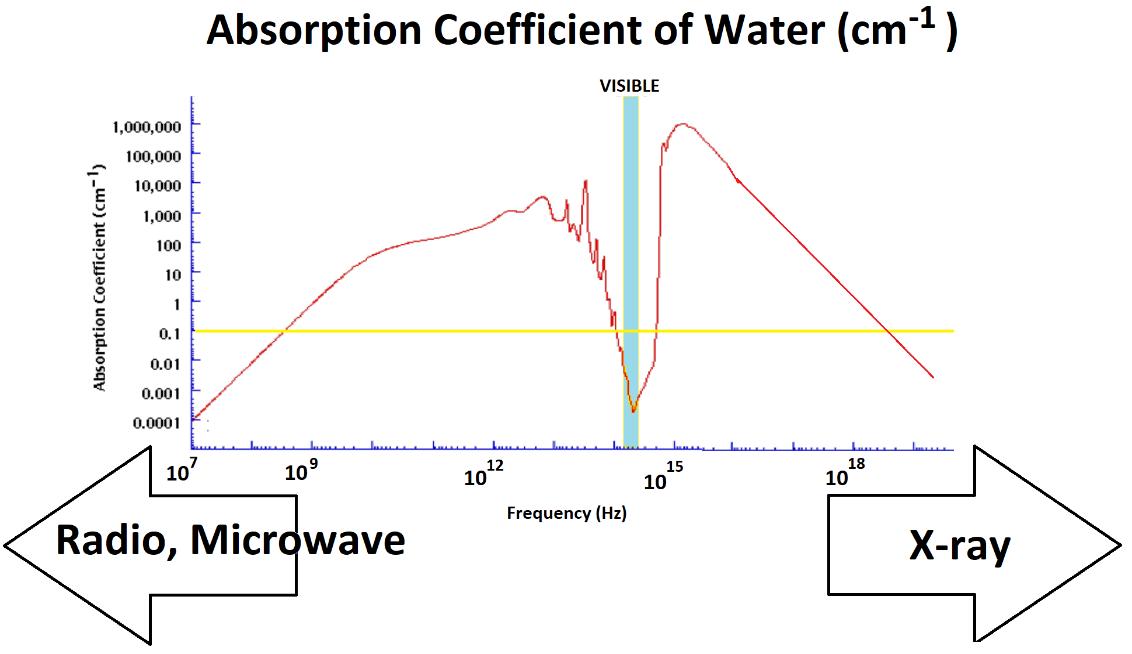 The dead hand of Physics
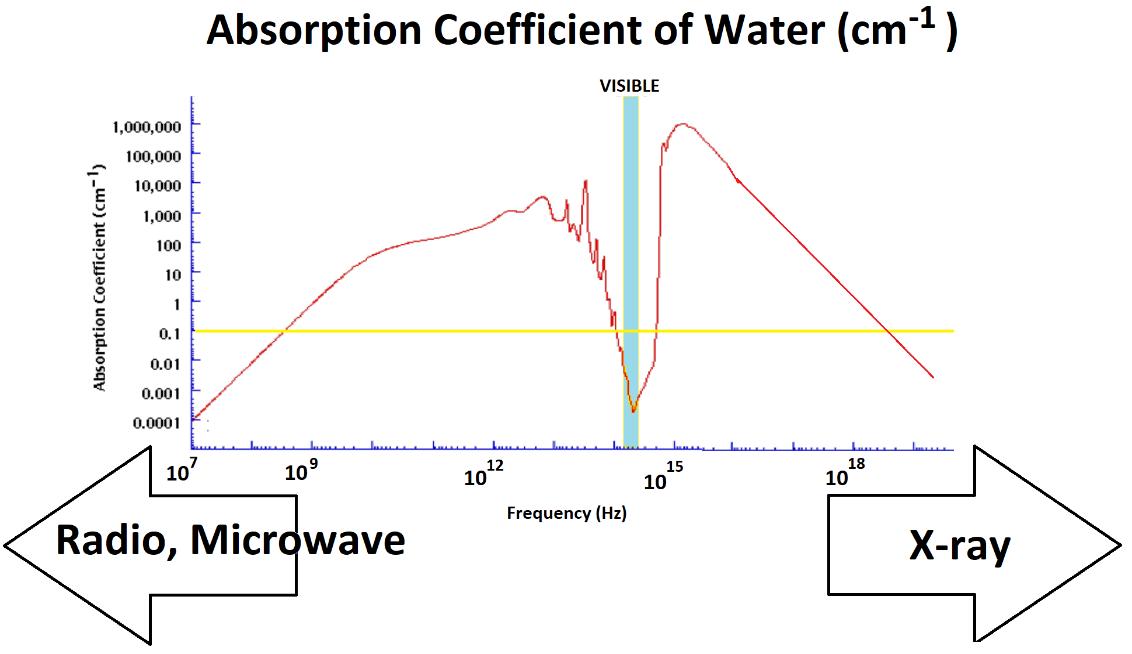 The dead hand of Physics
Deep body imaging only with frequencies under the yellow line (absorption coefficient of <0.1/cm)
Radio waves and microwaves are utilised by electrocardiography, electroencephalography and MRI
The dead hand of Physics
Diagnostic X-rays, CT scans, Nuclear Scans
GHz, THz, Infrared frequencies
The dead hand of Physics
Diagnostics of surface lesions, destroying surface lesions like melanoma – dial the depth of destruction by selecting frequency of the radiation.
Ultrasound
The dead hand of Physics
Penetration decreases with increased frequency

Resolution increases with increased frequency

Air is a poor conductor of high frequencies (conductive gel, long time with trained operator, inconsistency)
Medical Need
Core hydration meter
Medical Need
Techniques that replace a procedural intervention with an imaging modality
Of the patients with positive fecal occult blood test, 58% will have normal colonoscopy
Medical Need
Techniques that improve accuracy to avoid procedural intervention
Accuracy of MRI for knee cartilage lesions between 15% and 60%
Medical Need
Better techniques that show how things work, not just how they look
Cardiology is good at this, the rest not so good – problems with field of view
The physics may be right, the need is there, but they will not pay!
Commercial viability
MRI is expensive but they pay – the information is really important 

What would I pay for a hydration meter?  
$100 ? Probably … 
$10,000? Not likely…
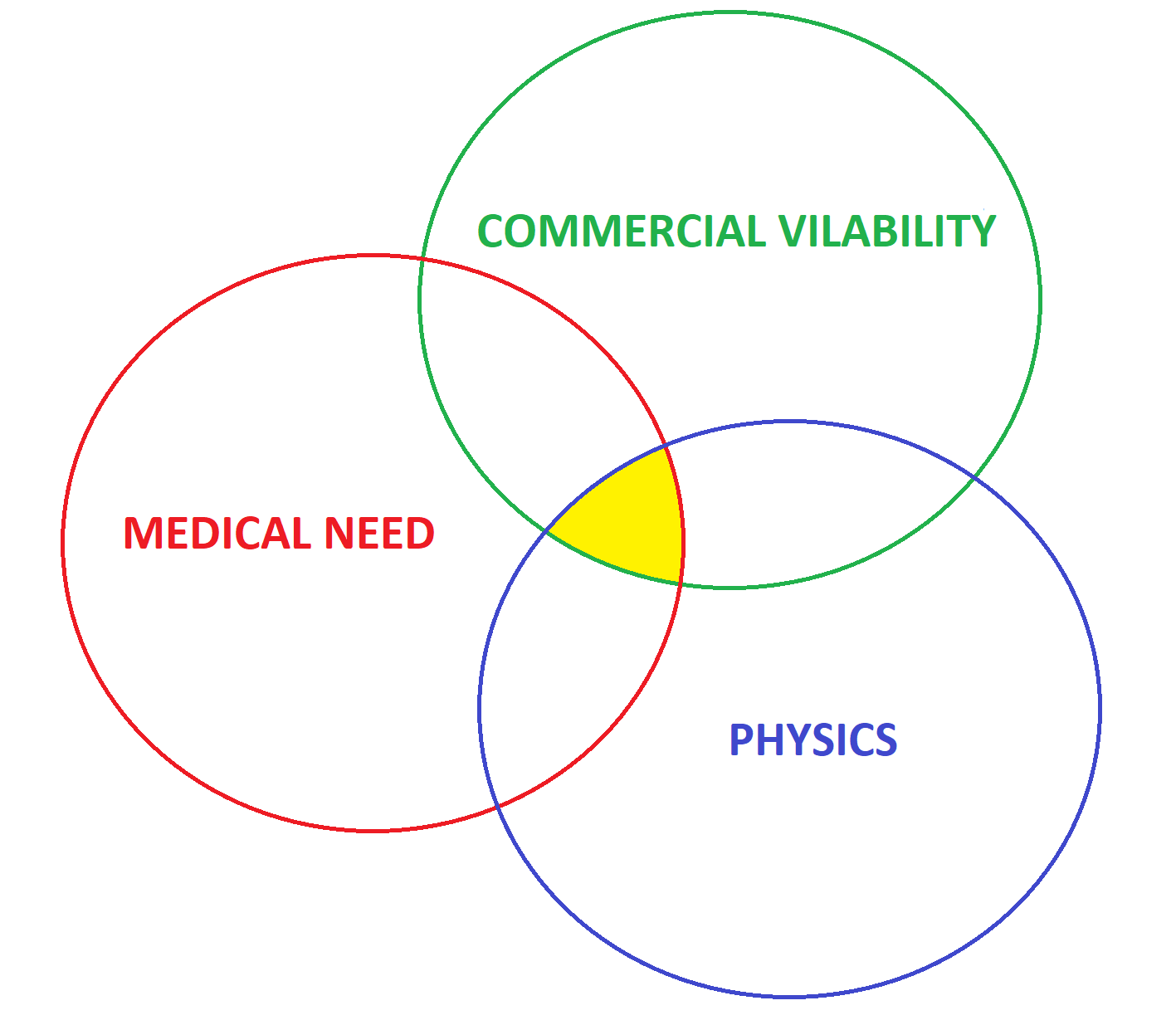 The sweet spot